CEOS Self Study (CSS)Strategic Documents
Agenda Item: 6Brian Killough, CEOS SEO (NASA)
CEOS Plenary, November 5-6, 2013
CSS Outputs
The final output of the CEOS Self Study effort is a set of strategic documents that will guide CEOS in the future.
CEOS Terms of Reference (ToR)
CEOS Strategic Guidance (SG) (~10 year life)
CEOS Governance & Processes (GP) (~5 year life)
Element ToRs for: CEOS Chair, SEC, SIT Chair, CEO, SEO
Future amendments of the CEOS ToR, SG and GP strategic documents will require review at a SIT Meeting and approval at a subsequent Plenary Meeting.
2
Where to find the documents?
CEOS website (www.ceos.org) - Governing Documents
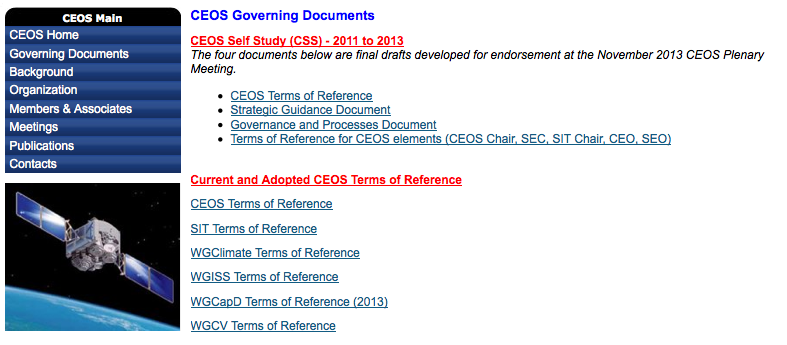 3
Steering Committee
Brian Killough – NASA, SEO, CSS Chair #2
Pat Jacoberger-Jellison – NASA, CSS Chair #1
Lena Braatz – NASA SIT Team
Christine Bognar – NASA SIT Team
Brent Smith - NOAA
Kerry Sawyer – NOAA, CEO
Ivan Petiteville - ESA
Robert Husband - EUMETSAT
Steven Hosford - CNES
Marie-Josee Bourassa - CSA
Marcia Alvarenga - INPE
Julio Dalge - INPE
Kazuo Umezawa - JAXA
Takayuki Kawai - JAXA
Chu Ishida – JAXA
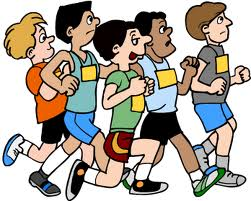 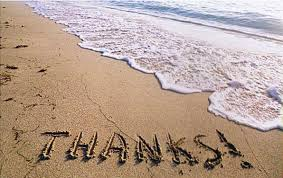 Luc Brule – CSA, CEOS Chair
Mike Freilich – NASA, SIT Chair
4
Input and Feedback Process
Broadly engage the CEOS community and leadership during the CSS development and review process to produce a set of strategic documents for endorsement at the 2013 CEOS Plenary. 
Multiple SIT and Plenary Meetings
19 Past and Present Leadership Interviews 
80 individuals contributed to the Study Reports
11 Agencies contributed to the Topical Teams 
8 Agencies represented on the Steering Team
12 Agencies provided feedback during 4 Town Hall telecons
5
Other Contributions
The 15 member Steering Team utilized many weekly telecons (2 more than 4+ hours) to develop the document content and discuss issues.  Much of this was accomplished during the summer holiday period.
Following the recent CEOS SIT Workshop in Pasadena, CA (September 2013), there were a few minor additions and edits to the documents. These changes are noted in the summary slides that follow using a (updated SIT WS) designation.
6
CEOS Terms of Reference - Highlights
Heavily based on the current ToR that has been in existence since 1984, with minor amendments
Contains high-level guiding information that is further detailed in the Strategic Guidance (SG) and Governance and Processes (GP) documents.
Definition: “CEOS Agencies” = Members and AssociatesMembers = Government organizations that have currently operating space-based programs or at least in Phase-B (detailed design)Associates = Coordination groups and scientific or governmental bodies with significant activities that support CEOS objectives.
Provides a definition of temporary “Ad Hoc Teams” to investigate specific areas of interest, cooperation and coordination. Continuation requires confirmation at each annual Plenary meeting. (updated SIT-WS)
7
Strategic Guidance – Highlights #1
Short, 9-page document (7 pages of content)
Sections are consistent with the final set of CEOS Essential Questions.What are CEOS’s scope and Purpose?What is the value of CEOS to others?What are CEOS’s essential outcomes and relationships?How does CEOS define and measure success?What are the greatest risks and opportunities for CEOS?
The Strategic Guidance (SG) document contains the following sections:Introduction and BackgroundCEOS Mission and ObjectivesGoalsValue to StakeholdersApproachDefinition and Measures of SuccessChallenges, Opportunities, and Strategic Direction
8
Strategic Guidance – Highlights #2
Introduction and Background
CEOS established in 1984
Significant increase in Earth observation satellites ... 107 currently operated by CEOS Agencies.
Expanding user community that is becoming more organized ... GEO, GCOS, UNFCCC, UNISDR, etc.
CEOS Mission and Objectives
Mission Statement: CEOS ensures international coordination of civil space-based Earth observation programs and promotes exchange of data to optimize societal benefit and inform decision making for securing a prosperous and sustainable future for humankind.
Objectives: Optimize benefit of Earth observations, serve as focal point for international coordination, exchange information.
9
Strategic Guidance – Highlights #3
Goals
Reduce observational gaps
Improve coordination of Earth observations
Promote Data Democracy by improving access and use of data
Respond to user needs
Value to Stakeholders
Coordinated Earth observation missions and data for societal benefit
Provide data processing systems, products and science
Forum for partnerships
Approach
Internal coordination ... Agencies, Working Groups, Virtual Constellations, Ad Hoc Teams, SEC, SIT and Plenary.
External Coordination ... via CEOS Chair with stakeholders
10
Strategic Guidance – Highlights #4
Definition and Measures of Success
Achievement of its goals by measureable results for stakeholders.  Sometimes hard to quantify, such as Agencies becoming motivated to contribute or lead
Sustainability and engagement are critical to CEOS success
Regular review of activities is needed to address viability and commitment
Projects should have defined requirements, milestones, schedule and management plans
Challenges, Opportunities and Strategic Direction
Challenges:  Engaging stakeholders, maintaining leadership continuity and participation, managing cyclic and scarce resources
Opportunities: Building capacity for Earth observation products, identifying gaps and promoting complementarity
Strategic Direction: Optimize societal benefit, remain the focal point for international coordination of space-based Earth observations
11
Governance and ProcessesHighlights #1
21 pages including 2 annexes.  15 pages of core content.
Consistent with the output of the Topical Teams, which were arranged around 5 themes.
Governance and Processes (GP) document includes ...Introduction and BackgroundOrganizational Roles and ResponsibilitiesDecision-Making ProcessMajor MeetingsMembership and ParticipationAnnex 1 – Current list of Working Groups, Virtual Constellations, Ad Hoc Teams (updated SIT-WS)Annex 2 – Current list of CEOS Agencies and year of acceptance
12
Governance and Processes – Highlights #2 Organizational Roles and Responsibilities
Note Primary and Secondary reporting paths
Primary leadership positions have dedicated ToRs
VCs have their own Process Paper and ToRs
Working Groups also have their own ToRs.
GEO SBA Coordinators removed from CEOS structure.  This decision was coordinated with GEO.
Temporary “Ad Hoc Teams” have reporting paths to CEOS Chair or SIT Chair. (updated SIT-WS)
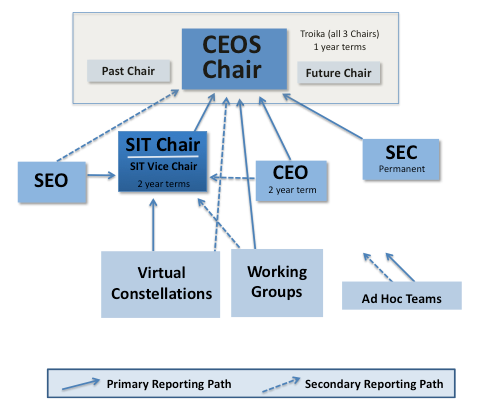 13
Governance and Processes – Highlights #3 Decision-Making Process – part 1
The Steering Team developed a Decision Process table to address External Decisions, Internal Decisions, and Working Level decisions for new/current activities. 
Establishes decision criteria based on (a) alignment with CEOS strategic goals, (b) benefit to stakeholders, and (c) feasibility and affordability.
External Decision – Decisions made by Principals at Plenary, consistent with Strategic Guidance document.  Example: New CEOS-CGMS Climate Working Group
Internal Decision – Decisions made by Principals at SIT or Plenary, consistent with SG, ToRs and Work Plans. Example: Continuation of an Ad Hoc Team
Working Level Decision – Decisions made by WG/VC leadership after appropriate consultation with CEOS Chair or SIT Chair.  ToRs, VC Process Paper and Work Plans guide the decisions.  Example: Termination of an activity due to insufficient funds.
14
Governance and Processes – Highlights #4 Decision-Making Process – part 2
New Activities
Utilizes the SEC as a “clearinghouse” for proposals
Must be sponsored by a CEOS internal entity
Current Activities
Evaluate current activities to ensure they meet the CEOS strategic goals and objectives, benefit stakeholders and are feasible and affordable
Activities may be considered for termination, continuation, or transition to a permanent mechanism, as appropriate
Process for Decision Making
CEOS uses a “consensus decision-making process”.  This includes a full discussion of the issue with a movement toward a decision that reflects a majority.
A formal vote is not required, but significant support is desired.
Chair (CEOS or SIT) will summarize the position of the group and attempt to resolve any strong objections.
15
Governance and Processes – Highlights #5Major Meetings
Major Meetings include the Plenary, SIT, SIT Workshop, CEOS-GEO Actions Workshop, SEC telecon, and Troika.  
A table was developed to summarize the timing, frequency, attendance, objectives and format for each meeting.
The purpose, goals and objectives of the CEOS Plenary and SIT meetings are flexible to accommodate variations in organizational needs and leadership.
CEOS requires Principals to participate in Plenary and SIT meetings. Due to travel and budget restrictions physical attendance may not be possible.  Meeting participation can be achieved by either physical or virtual attendance. CEOS plans to utilize virtual attendance (GoToMeeting) for all future meetings.
Plenary is focused on major matters and decisions by Principals.  SIT meeting is focused on technical matters, including VC efforts.
16
Governance and Processes – Highlights #6Membership and Participation
Challenge for CEOS is to maximize the engagement and participation of its Members and Associates by demonstrating the benefits of involvement. 
A “best efforts” organization like CEOS needs a mass of consistently active Agencies (Members and Associates).
It is understood that Agencies may choose to not be involved in activities that are not relevant to their organizations or for which they may not have the needed resources.  
Some Agencies only participate at the working level (WG or VC), which is considered just as important and valuable to CEOS success.
CEOS will continue to examine ways to increase the use of telecommunications technology and leverage other internal and external meetings to maximize the efficient use of resources.
17
Governance and Processes – Highlights #7Annex 1 and Annex 2
Annex-1 lists the current Working Groups, Virtual Constellations and Ad Hoc Teams.
The current 8 Ad Hoc Teams and their initiation year are ... (updated after SIT-WS)- CEOS Carbon Task Force (2008)- Ad Hoc Space Data Coordination Group (SDCG) for the Global Forest Observation Initiative (GFOI) (2011)- Ad Hoc Working Group on Disaster Risk Management (DRM) (2011)- Ad Hoc Working Group on the GEO Global Agriculture Monitoring Initiative (GEOGLAM) (2011)- Supersites Coordination Team (SCT) (2011)- CEOS GEO Post-2015 Team (2012)- Disaster Study Group (2013)- Land Surface Imaging Study Group (2013)
Annex-2 lists the current CEOS Agencies (Members and Associates) along with their date of acceptance since 1984.  8 initial Agencies (CNES, CSA, ESA, INPE, ISRO, JAXA, NASA, NOAA).  Most recent addition is ESSO as an Associate in 2012.
18
CEOS Chair ToR - Highlights
Provides overall leadership and guidance for CEOS at the highest level.
Responsible for all coordination with external stakeholders
Organizes and leads the Plenary, Secretariat (SEC) and Troika.
Primary reporting connection for Working Groups, CEO and Ad Hoc Teams.
Reports to GEO Plenary
One year term
Every effort should be made to rotate the CEOS Chair responsibility among major geographic regions (the Americas, Europe/Africa, Asia/Pacific) to promote leadership diversity.
19
Secretariat (SEC) ToR - Highlights
Ensures progress on and implementation of Plenary and SEC actions; drafts and approves CEOS position statements, major meeting agendas, and minutes; and provides ongoing coordination of CEOS activities through monthly meetings between Plenary sessions. Also covers topics concerning the CEOS Work Plan, MIM database, Newsletter, Outreach.
Permanent SEC maintained by: ESA, EUMETSAT, NASA, NOAA, MEXT and JAXA.
Chaired by the CEOS Chair Agency
Other regular SEC invitees include CEOS management positions: Past Chair, Future Chair, SIT Chair, SIT Vice-Chair, CEO, DCEO, SEO and Working Group Chairs.
Representatives from other CEOS Agencies and relevant organizations may participate at the invitation of the CEOS Chair for a period not to exceed the term of the Chair. (updated SIT-WS)
Meetings typically conducted by monthly telecon, but occasionally at major meetings (Plenary and SIT).
20
SIT Chair ToR - Highlights
Provides strategic guidance on the direction, progress, and status of implementation activities in relation to the established priorities, commitments, and partnerships of the CEOS organization. 
Formally reports to the CEOS Chair
Primary reporting connection for the Virtual Constellations and SEO.
Chair SIT and SIT Workshop meetings.  The SIT Workshop is an “optional” meeting.
Working with the CEOS Chair and the CEO, organize and coordinate the CEOS-GEO Actions Meeting.  This meeting will be chaired by the CEO.
In cooperation with the CEOS Chair, CEO and SEO, be the principal CEOS interface with GEO for the annual CEOS–GEO Coordination Meeting 
2-year term.
May take on other tasks, as delegated by the CEOS Chair.
21
CEOS Executive Officer (CEO) ToR Highlights
Ensure the efficient conduct of CEOS activities in support of internal and external stakeholders. Position established at the 2006 CEOS Plenary.
Reports to CEOS Chair
Develops the CEOS Work Plan, under the direction of the CEOS Chair.
Coordinates CEOS contributions to the GEO Work Plan through the CEOS-GEO Actions and leads the annual CEOS-GEO Actions Workshop.
Edits major CEOS publications and advises/assists with CEOS outreach efforts.
Tracks and reports on upcoming internal and external meetings and events where CEOS representation/participation is required/invited; reports on status of CEOS representation at relevant meetings during monthly SEC telecons.
Reviews and manages the CEOS mailing and contact lists.
2-year term, full-time basis
Deputy CEO (DCEO) is desired (not required), at least half-time basis
22
Systems Engineering Office (SEO) ToR Highlights
Provides systems engineering leadership and support to CEOS through technical and management services and the development of tools and products that facilitate systems engineering solutions for societal benefit.
Established in 2007 as a NASA contribution to CEOS
Primary reporting to SIT Chair but secondary reporting to CEOS Chair
Management Activities
Manage website, mailing lists, CEOS-GEO actions database
Support CEO with Work Plan and Outreach activities
Technical Activities
Develop systems analysis tools (i.e., COVE, Data Policy Portal, ECV Inventory), conduct systems studies and gap assessments, and support data acquisition planning (i.e., SDCG).
Work with ESA-funded team on annual CEOS MIM database update and improved content and features
23
Endorsement Decision
Plenary Decision:  The CEOS Self Study Steering Team is asking for formal endorsement of the complete set of documents (CEOS ToR, Strategic Guidance, Governance and Processes, and 5 CEOS element Terms of Reference) at this CEOS Plenary Meeting.
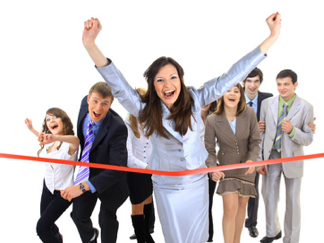 24
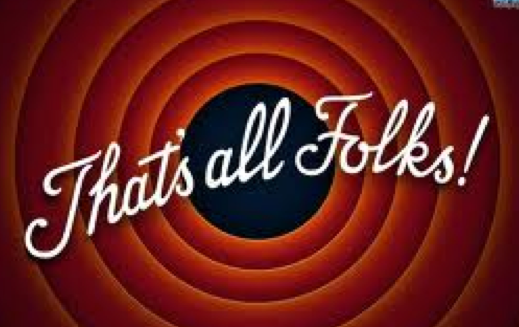 25
Beyond the CSS … part 1
Here are some future initiatives related to the CSS, and for consideration in 2014:  
Work Plan … As part of the initial CSS objectives, it was decided that a rolling 3-year CEOS Work Plan would be developed in early 2014 (to be updated annually).  This document does not impact the endorsement of the other strategic documents.  Development of the new Work Plan will be led by Kerry Sawyer (CEO) with support from Lena Braatz (NASA).
Website … The CEOS website will need revisions to the main content (background, org chart, etc.) to accurately reflect the new strategic document content.  This could be led by Brian Killough (SEO) with support from Kerry Sawyer (CEO) and approval from the SEC.
26
Beyond the CSS … part 2
New Working Group and New Initiatives Process Papers … CEOS does not have a formal “tactical” process document for new CEOS Working Groups or new CEOS Initiatives.  A Process Paper does exist for New Virtual Constellations, so a similar output is likely needed for Working Groups and New Initiatives. Many CEOS members have expressed a desire for additional details regarding the processes by which new groups or new work are proposed and endorsed by CEOS. 
New Document Management System ... CEOS has used several tools for managing documents in the past ... Website and Google-Docs.  These options are not a good long-term solution and do not utilize a consistent organizational scheme.  CEOS should consider options for the future to maintain a record of our key documents.
27